Nursery/ Landscape CDE
Plant identification
(#’s 132-151)
Winged Euonymus
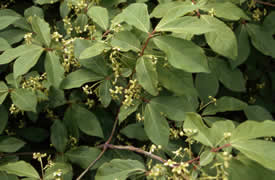 Wintercreeper
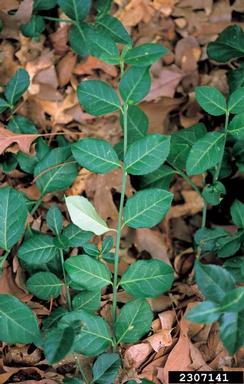 European Beech
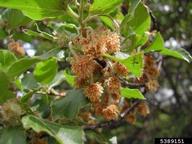 Fescue
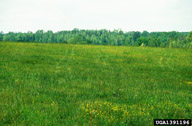 Benjamin Fig
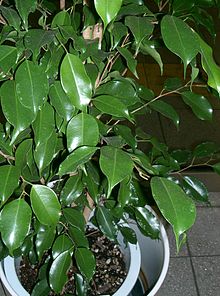 Decora Rubber Plant
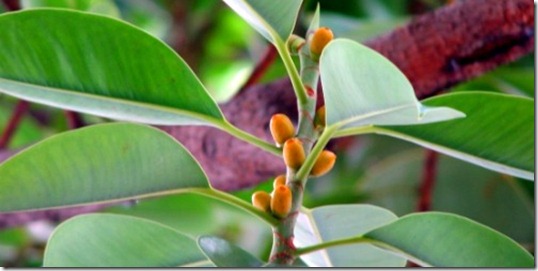 Border Forsythia
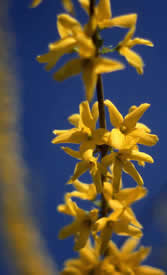 White Ash
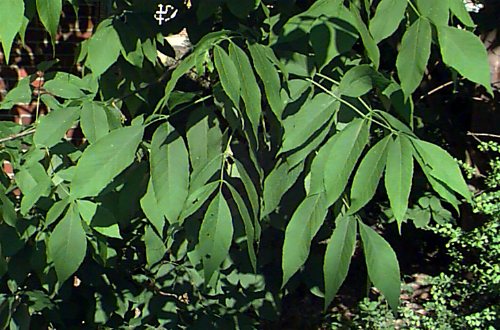 Common Blanketflower
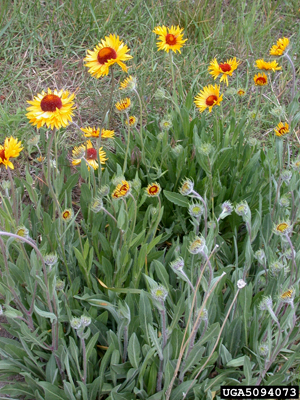 Common Gardenia
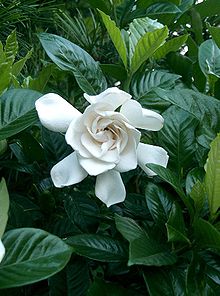 Ginkgo, Maidenhair Tree
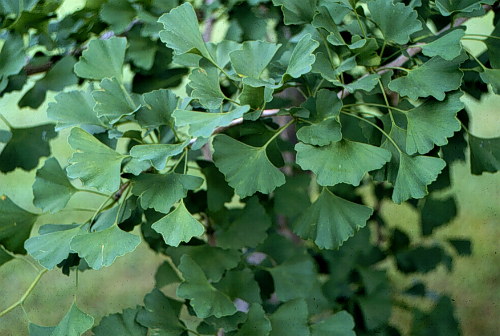 Thornless Honeylocust
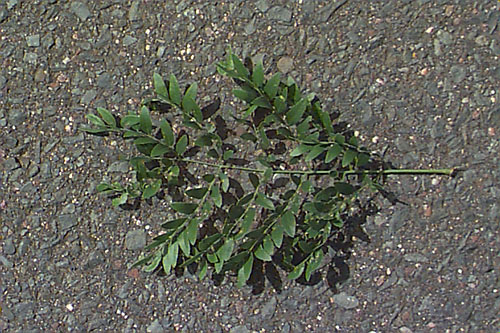 English Ivy
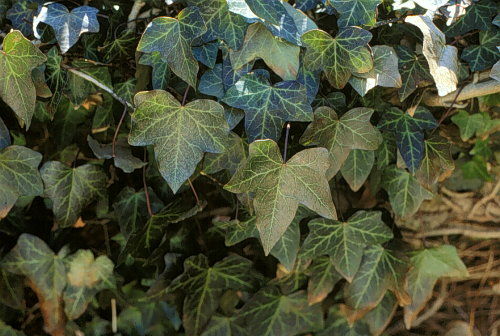 Day Lily
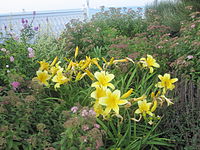 Plaintain Lily
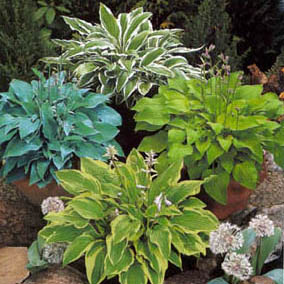 Oakleaf Hydrangea
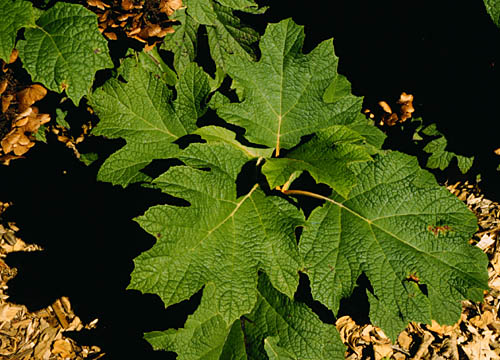 Chinese Holly
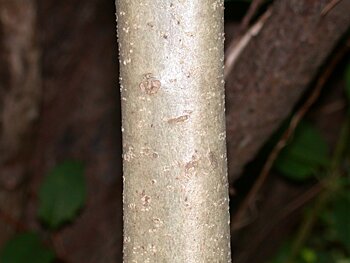 Japanese Holly
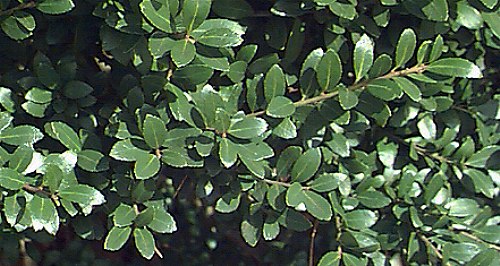 Meserve Holly
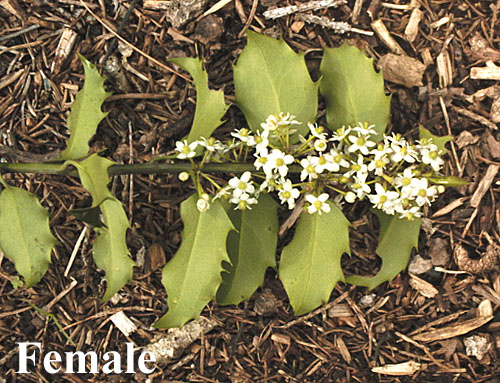 Impatiens
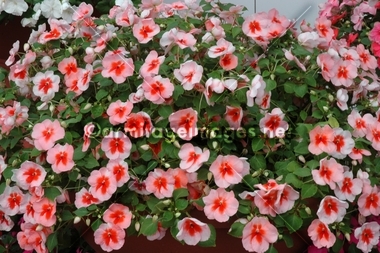